ЧЕМ ИНТЕРЕСУЮТСЯ СОВРЕМЕННЫЕ РОССИЙСКИЕ ПОДРОСТКИ
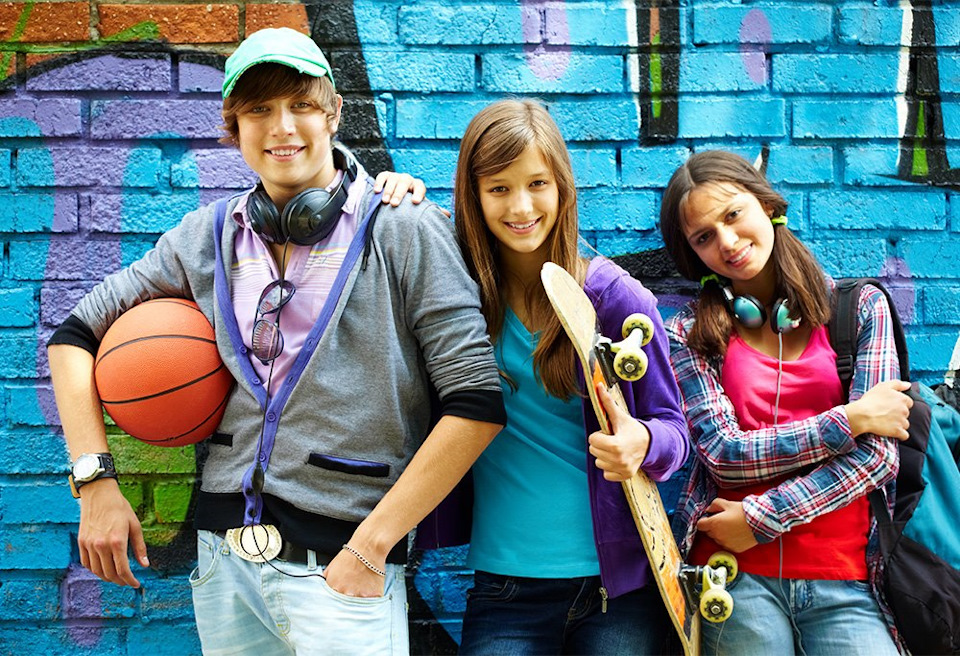 ОБЩЕНИЕ СО СВЕРСТНИКАМИ
Увлечение техникой
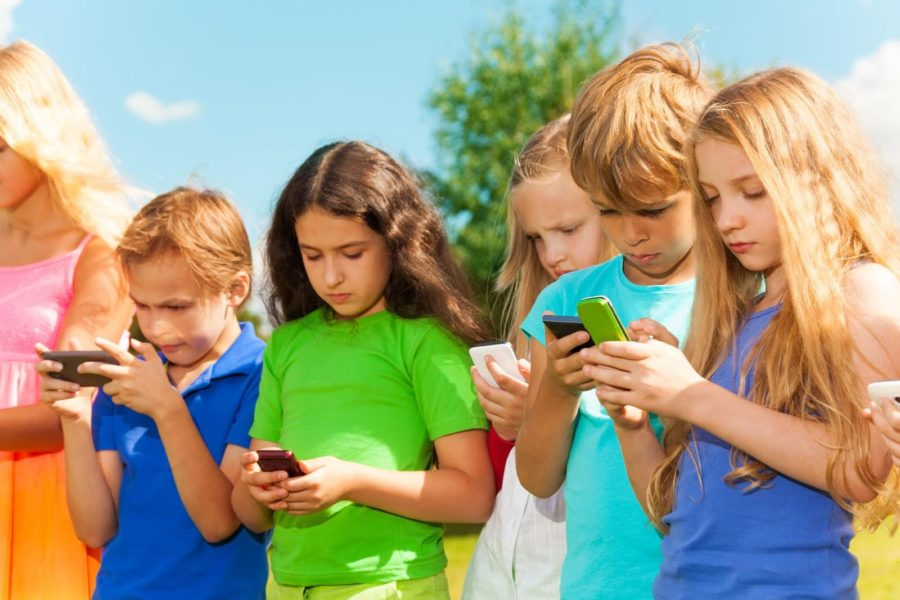 КоМпЬюТеРнЫе  ИгРы
УВЛЕЧЕНИЕ СПОРТОМ
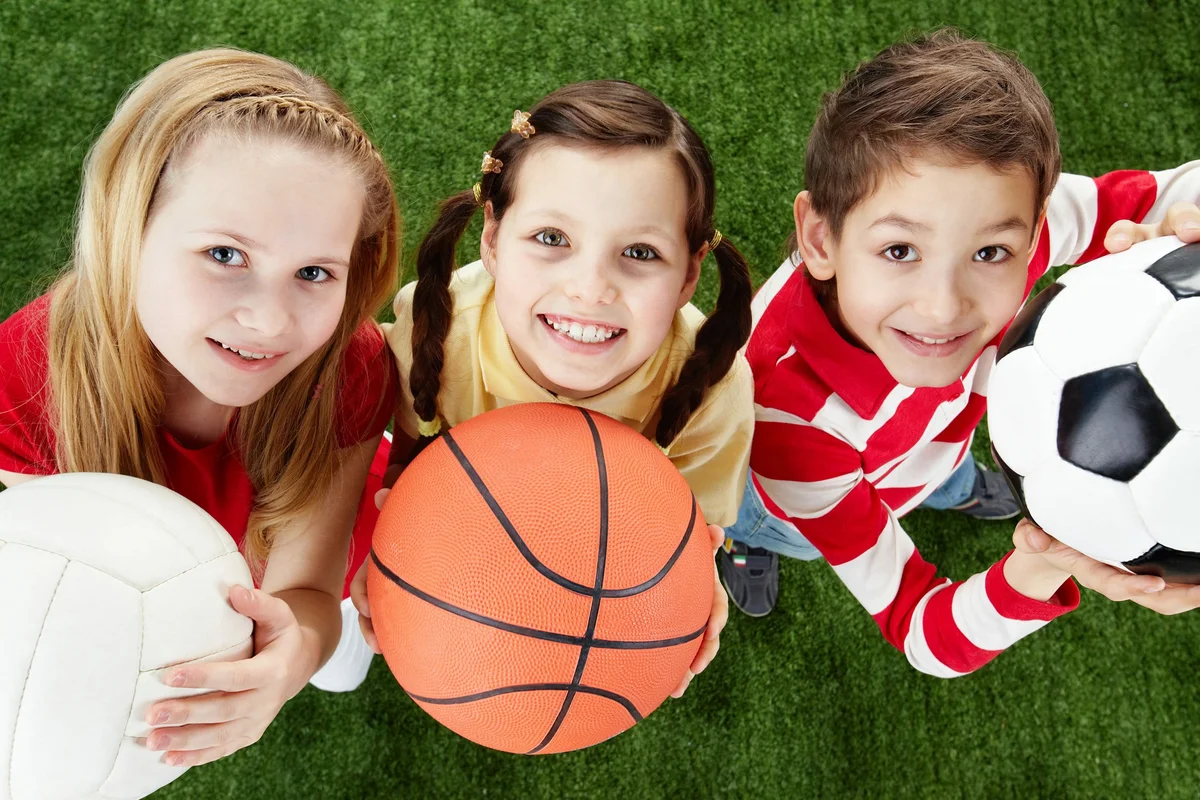 ЧТЕНИЕ
ЗАБОТА О ВНЕШНОСТИ
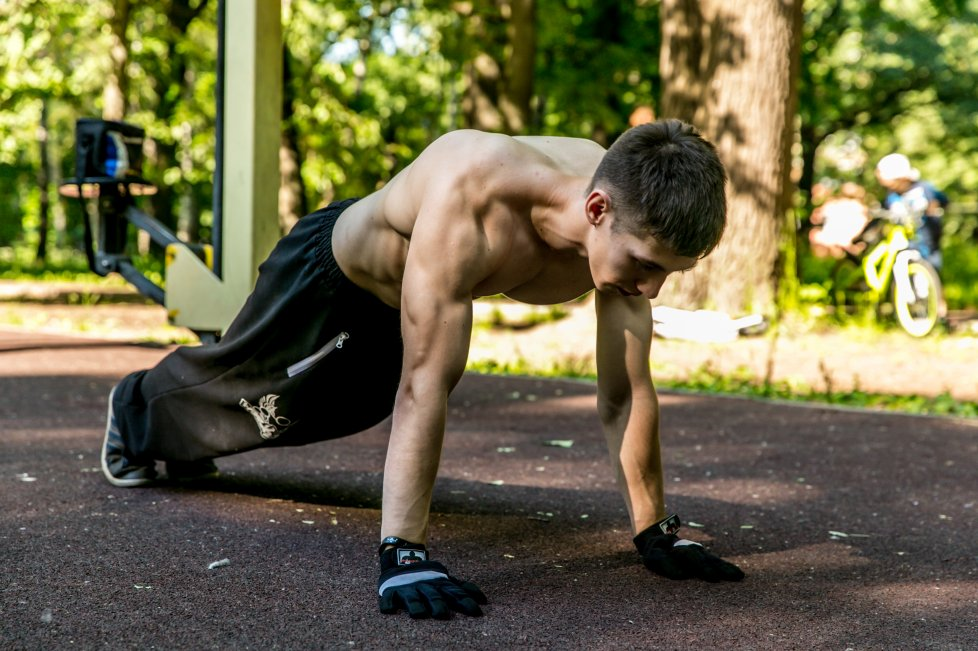 МУЗЫКА И ТАНЦЫ
СЕРИАЛЫ И ФИЛЬМЫ
КОЛЕКЦИОНИРОВАНИЕ
ФОТОГРАФИЯ
Увлечение селфи
ВЫВОД УРОКА
Задача родителей на данном этапе – оценить степень  полезности или вредности  увлечений, но основная политика здесь – не мешать. Влиять на ситуацию имеет смысл лишь в том случае, если подросток чрезмерно увлекается своим хобби, когда ради него забрасывается даже учеба и общение со сверстниками, или же если увлечение настораживает своей странностью или асоциальным содержанием.Я лишь хотел дать подросткам ту поддержку, которой мне самому никогда не хватало.    Цитата